HAZARD COMMUNICATION: OCCUPATIONAL HEALTH TERMINOLOGY 
AND
CONCEPTS
[Speaker Notes: Header:  University of Louisiana @ Monroe academic emblem

Title of presentation]
Acknowledgement
United States Department of Labor
Occupational Safety of Health Administration (OSHA)
Susan Harwood Training Grant
SH-37205-SH1
This material was produced under a grant (SH-37205-SH1) from the Occupational Safety and Health Administration, U.S. Department of Labor.  It does not necessarily reflect the views or policies of the U.S. Department of Labor, nor does its mention of any trade names, commercial products, or organizations imply an endorsement by the U.S. Government.
[Speaker Notes: This presentation was produced by a grant (SH-37205-SH1) provided to University of Louisiana at Monroe, College of Pharmacy, School of Basic Pharmaceutical and Toxicological Sciences’ Undergraduate Toxicology program, by the Susan Harwood Training Grant program (SHTG-FY-21-02).  The Susan Harwood Training Grant program is sponsored by the United States Department of Labor, Occupational Safety and Health Administration.]
Disclaimer
The materials provided in this presentation are for information and awareness purposes.  In no instances and under no conditions should they be used as a reference for compliance with the OSHA Hazard Communication standard (29CFR 1910.1200).  The link to obtain a copy of the standard is provided below.

OSHA Hazard Communication Standard (29 CFR 1910.1200
[Speaker Notes: The University of Louisiana at Monroe declares that the material presented herein are for informational purposes only.  In no instances and under no conditions should they be used as a reference for compliance with the OSHA Hazard Communication Standard (29CFR1910.1200).  

Internet link for OSHA Hazard Communication Standard  provided on the slide.]
Overview
Introduction
Worker Rights under OSH Act
Purpose and Scope of Presentation
Part 1: Occupational Health Terminology
Review of OSHA Health Standards
Brief Hazard Communication Refresher
Discussion of Common Terminology
Part 2: Toxicology and Toxicokenetics
Worker Rights – OSH Act
Occupational Safety and Health Act (OSH Act):
Signed into law December 29, 1970
Entitles workers to safe and healthful conditions
Provides workers with the right to:
Ask OSHA to inspect their workplace
Review employers’ records of work-related injuries and illnesses
Get copies of their medical records
Receive information and training about hazards and their prevention, using applicable OSHA standards.
[Speaker Notes: Workers are entitled to safe and healthful working conditions, even if these are conditions that do not pose a risk of serious or recognized safety and health hazards.  The OSH Act provides workers with the right to ask OSHA to inspect their workplace without fear of retaliation and/or discrimination; receive information and training about existing hazards, and methods used to control these hazards.  Additionally, the OSH Act provides workers the right to ask for heath and safety information applicable to their workplace; including industrial hygiene survey results and other workplace hazard testing data, copies of OSHA standards that apply to their workplace, the opportunity to review work-related injury and illness records, and access to their medical records.]
Worker Rights – OSH Act - continued
Worker complaint:
Workers have the right and may file a complaint against their employer with OSHA
Employers may not retaliate (take unfavorable personnel actions) against an employee for being a whistleblower.
For more information, please see:
OSHA Whistleblowers Protection Program
Whistleblower laws require that complaints be filed with OSHA within 30 calendar days following the alleged retaliation.
[Speaker Notes: Workers may file a complaint with OSHA if the employer retaliates by taking unfavorable personnel action against them because workers are engaged in protected activity relating to workplace safety or health.  OSHA enforces whistleblower statutes for 25 regulations, including: asbestos in schools, commercial motor carrier, consumer product, environmental, food safety, health insurance reform, nuclear, pipeline, public transportation agency, and motor vehicle safety. 

Employers cannot punish workers in any way for:
 Reporting an injury or illness;
 Complaining to your employer, union, OSHA or other agencies about safety and health problems;
 Filing safety and health grievances;
 Participating in safety and health committees; or
 Participating in OSHA inspections and other OSHA-related activities.

If it is believed that the employer retaliated against the worker because of exercising his/her legal rights as an employee, the worker must contact OSHA as soon as possible. The complaints must be filed within the legal time limits. An employee can file a complaint with OSHA by visiting or calling the local OSHA office or sending a written complaint to the closest OSHA regional or area office. Written complaints may be filed by facsimile, electronic communication, hand delivery during business hours, U.S. mail (confirmation services recommended), or another third-party commercial carrier.  If a worker is fired, demoted, transferred or discriminated against in any way for using his/her rights under the law, he/she must file a complaint with OSHA within calendar 30 days for OSHA to take the case.]
Purpose and Scope
Purpose:
Provide support information for “site-specific” Hazard Communication training
Scope:
Focus on occupational health terminology and concepts associated with toxic substances
Presentation Format:
Two Parts
Part 1: Safety Data Sheet terminology
Part 2: Principles of toxicology
[Speaker Notes: Purpose:  The purpose of this presentation is to provide support information to go along a site-specific hazard communication training program.  It is not intended to be a replacement for a site-specific training program.

Scope:  The primary focus of this presentation is occupational health.  The presentation will define and discuss common terminology used in occupational health standards, and the concepts that are incorporated into the development of many of the occupational health standards.  However, it will focus primarily on hazard communication training, and specifically terminology commonly associated with Safety Data Sheets (Sections 2,4, 8 and 11).

Presentation Format:  The presentation has two distinct parts.  Part 1 will cover occupational health terminology found in specific sections of safety data sheets, and Part 2 will cover principles of toxicology and toxicokenetics.]
Part 1: Occupational Health Terminology
Introduction to OSHA standards
A brief discussion of 29 CFR 1910
Hazard Communication refresher
A brief refresher of 1910.1200 training requirements
Discussion of the Safety Data Sheet
General discussion
Detailed discussion of occupational health terminology used in particular SDS sections
[Speaker Notes: Part 1 of the presentations will focus on the Safety Data Sheet (SDS) and sections having terminology more specific to occupational health (industrial hygiene).  This part will begin with a brief discussion regarding the layout of 29 CFR 1910 Subparts and standards, then, a brief refresher of the Hazard Communication Standard (1910.1200).  A more detailed discussion of Safety Data Sheets will follow, with special emphasis on those sections that tend to use terminology particular to occupational health.]
Introduction
Occupational Safety and Health Act
29 CFR 1910
Subparts:
D: Walking-Working Surfaces
G: Occupational Health and Environmental Control
L: Fire Protection
O: Machinery and Machine Guarding
Z: Toxic and Hazardous Substances
[Speaker Notes: A brief introduction to OSHA:  In 1970, the U.S. Congressed passed the Williams-Steiger Occupational Safety and Health Act (OSHAct).  The purpose of the act was to protect the safety and health of the American work force.  The act called for the creation of the Occupational Safety and Health Administration (OSHA) and the development standards (laws) to protect workers.  Additionally, numerous services have been developed, such as OSHA’s consultative services and training services to help businesses protect their employees.

29 CFR 1910:  OSHA standard (laws) are published in Title 29 of the Code of Federal Regulations (CFR).  Title 29 contains all Department of Labor regulations.  Part “1910” are the Occupational Safety and Health regulations.  1910 is divided into numerous subparts that contain standards covering similar topics.  For example, Subpart D is Walking-Working Surfaces; Subpart G: Occupational Health and Environmental Control; Subpart L: Fire Protection; Subpart O: Machinery and Machine Guarding; and Subpart Z: Toxic and Hazardous Substances.]
Toxic and Hazardous Substances
29 CFR 1910; Subpart Z
Example standards:
1910.1001: Asbestos
1910.1025: Lead
1910.1000: Air Contaminants
1910.1200: Hazard Communication
[Speaker Notes: Subpart Z, “Toxic and Hazardous Substances” has numerous standards that pertain to health hazards associated with various substances..  Some of these standards are specific to one material, such as: 1910.1001 – Asbestos and 1910.1025 – Lead.  Other standards cover broader topics, such as: 1910.1000 – Air Contaminants and 1910.1200 – Hazard Communication.]
Review ofHazard Communication Standard(29 CFR 1910.1200)
Right-to-Know Law
Requirement to inform workers about potential chemical hazards in the workplace
Communication Methods
Employer Training
Container Labeling
Safety Data Sheets
[Speaker Notes: The OSHA Hazard Communication Standard (29 CFR 1910.1200) is often referred to as HazCom or the Right-to-Know law.  It is called the Right-to-Know law because one of its basic tenants is that workers have the ‘right to know” the materials/chemicals they are using, and any potential adverse health effects associated with those materials.

HazCom is a comprehensive standard, that at its core, has two basic requirements: 1) Chemical/material manufacturers must inform their customers of the chemicals in their products and the potential health effects associated with exposure to these chemicals, and 2) Employers must communicate potential  health and safety hazards of these materials to their workers.

Communication methods:  The primary methods for communicating the hazards of a given material to the designated audience is through employer training, container labels and Safety Data Sheets (SDSs).  The presentation format for these communication methods is dictated by OSHA and the Globally Harmonized System (GHS) updates to the standard.

Many occupational health terms, that will be discussed during this presentation, are commonly used in both forms of communications]
Globally Harmonized System
Full title: “Globally Harmonized System of Classification and Labeling of Chemicals”

Purpose: To develop global continuity in classifying and communicating chemical hazards
[Speaker Notes: In 2012, OSHA revised the HazCom standard to align with the United Nation’s Conference on Environment and Development mandate on communicating chemical hazards, globally.  Meaning, that OSHA redesigned the Safety Data Sheet (formerly Material Safety Data Sheet) so that Safety Data Sheets in the U.S. will have the same design and terminology as Safety Data Sheets from the rest of the world.]
Safety Data Sheets
Purpose
Provide information regarding the hazards of a product
Content organization
OSHA mandated format
16 designated sections 
Sections important to occupational health
Section 2: Hazard(s) Identification
Section 4: First-Aid Measures
Section 8: Exposure Control/Personal Protection
Section 11: Toxicological Information
[Speaker Notes: OSHA’s Hazard Communication Standard requires that chemical manufacturers, distributors, or importers develop Safety Data Sheets (SDSs) (formerly known as Material Safety Data Sheets) for each material they produce which contains hazardous substances.  

Purpose:  The purpose of the SDS is to provide information regarding health, safety, and environmental hazards.  Additionally, information regarding chemical properties, shipping, storage, and other topics is also provided in the SDS.

Content Organization:  OSHA requires that SDSs follow a consistent, user-friendly format that contains 16 designated sections.  Each section contains information of similar content and importance.  This organizational structure is maintained in SDSs from any company, so that users can expect certain information to be in designated sections.

SDS Sections to be Discussed:  In keeping with the focus of this presentation, only those sections having specific importance to occupational health will be discussed.  In some cases, the entire section will be discussed but only specific components of other sections will be discussed.  Company-specific HazCom training should provide an adequate discussion of each SDS section.  Each SDS section to be discussed, will be discussed over the next several slides.]
SDS – Description of SectionsSlide 1
Section 1: Identification
Section 2: Hazard(s) Identification
Section 3: Composition/Information on Ingredients
Chemical Abstract Services (CAS) number
Section 4: First-Aid Measures
Routes of Exposure
Section 5: Fire-fighting Measures
[Speaker Notes: Section 1: Identification – This section identifies the product (chemical) for which the SDS applies.  It will include the same identifiers used on the label, common synonyms, contact information (including an emergency number) for the manufacturer (or other responsible party), and recommended uses and restrictions.

Section 2: Hazard(s) Identification – This section identifies hazard(s) of the chemical(s) identified on the SDS.  Including: hazard classification(s) (flammable liquid, corrosive, etc.), signal words, hazard statements (target organs), pictograms, etc.  A more detailed discussion regarding “target organs” will be provided later in the presentation.

Section 3: Composition/Information on Ingredients – This section identifies all the ingredients of the product, including active ingredients, stabilizing additives, impurities, etc.  For products that are mixture, the percentages of the ingredients are provided.  Additionally, the Chemical Abstract Service (CAS) number is provided in this section.  The CAS number for a substance is unique, as unique as a person’s driver’s license number – in emergency situations, providing the CAS number is an effective way to ensure the correct ID is provided to responders, doctors, etc. 

Section 4: First-Aid Measures – This section describes the initial care that should be given by an untrained responder to an individual who has been exposed to the substance.  Additionally, this section mentions “routes of exposure” – this topic will be discussed more, later in the presentation.

Section 5: Fire-Fighting Measure -  This section provides recommendations for fighting a fire caused by the chemical.]
SDS – Description of SectionsSlide 2
Section 6: Accidental Release Measures
Section 7: Handling and Storage
Section 8: Exposure Controls/Personal Protection
Occupational Exposure Limits
Section 9: Physical and Chemical Properties
Section 10: Stability and Reactivity
Section 11: Toxicological Information
Adverse health effects, Symptoms of exposure, etc.
[Speaker Notes: Section 6: Accidental Release Measures – This section provides recommendations on the appropriate response to spills, leaks, or releases.

Section 7: Handling and Storage – This section provides guidance on the safe handling practices and conditions for safe storage.

Section 8: Exposure control/Personal Protection – This section provides information on controlling employee exposures and occupational exposure limits.  Occupational exposure limits will be discussed in greater detail later in the presentation.

Section 9: Physical and Chemical Properties – This section the physical and chemical properties, such as odor, flashpoint, flammability, etc., specific to the substance.

Section 10: Stability and Reactivity – This section describes the reactivity hazards and stability of the substance. 

Section 11: Toxicological Information – This section discusses toxicological and health effects information.  This section is the primary topic of the presentation and will be discussed in greater detail, later]
SDS – Description of SectionsSlide 3
Section 12: Ecological Information
Section 13: Disposal Considerations
Section 14: Transportation Information
Section 15: Regulation Information
Section 16: Other Information
[Speaker Notes: Section 12: Ecological Information – This is a non-mandatory section that provides information regarding the environmental impact of the substance.

Section 13: Disposal Considerations – This is a non-mandatory section that provides information regarding proper disposal, recycling, or reclamation of the chemical and/or its containment.

Section 14: Transportation Information – This is a non-mandatory section that provides guidance on classification of the substance for shipping by any means.

Section 15: Regulation Information – This is a non-mandatory section for any safety, health, or environmental regulations that have not been addressed in any previous sections

Section 16: Other Information – This is section addresses when revisions were made to the SDS and may state the purpose of the revisions.]
Safety Data SheetsSection 2: Hazard(s) Identification
Target Organ System Definition.:
The “part” of the body negatively affected by the substance
Target Organ Systems:
Respiratory system
Nervous system
Gastrointestinal (digestive) system
Renal (kidney) system
Hematopoietic (blood) system
Hepatic (liver) system
Immune system
Skin
[Speaker Notes: Section 2 identifies the hazard(s) of the substance addressed by the Safety Data Sheet.  This includes subjects such as: hazard classification, signal word, hazard statement, pictograms, precautionary statements, descriptions of unclassified hazards, and descriptions of mixtures.  Additionally, this section discusses target organ system(s) for the substances.

Target Organ Systems:  This refers to body’s systems or parts at greatest risk for an adverse reaction to occur.  Some substances may only have a single target organ system, while other substances may affect multiple target organ systems. For example, the target organ system for silica dust is the respiratory system, meaning inhaled silica dust can cause damage to the respiratory system.  However, benzene has multiple target organ systems, including the hematopoietic system, nervous system, and immune system.  It should be noted that the route of exposure may or may not be directly related to the target organ system.]
Safety Data SheetsSection 4: First Aid Measures
Terminology of interest:
“Route of Exposure”
Potential Routes of Exposure:
Inhalation
Contact
Absorption
Ingestion
Injection (subcutaneous)
[Speaker Notes: Section 4 of a Safety Data Sheet is designated to cover first aid and medical treatment when a significant exposure occurs, and any symptoms associated with an acute exposure or delayed symptoms.  Additionally, first aid instructions are provided for relevant  “Routes of Exposure”.  

Routes of Exposure are “pathways” by which a substance that a worker is exposed to may enter the body.  The five most common workplace routes of exposure include: inhalation (breathing in the contaminant), contact (substance contaminates the surface of the skin, or eye contact), absorption (contaminant is absorbed through the skin or mucus membranes), ingestion (substance is swallowed), subcutaneous injection (injected under the skin).  The majority of the discussion in this presentation will be directed towards the inhalation of air contaminants.  

A complete discussions regarding routes of exposure will be provided later, in Part 2 of the presentation, during the discussion of toxicokinetics.]
Safety Data SheetsSection 8: Exposure Control and Personal Protection – Slide 1
Engineering Controls:
Ventilation
Enclosure or isolation
Personal Protective Equipment:
Respiratory protection
Skin and eye protection
Exposure Limits & Recommendations:
OSHA exposure limits
Other exposure recommendations
[Speaker Notes: Section 8 covers topics related to exposure control and personal protection:  This section is dedicated to methods that should be used to protect worker’s health while using the given material.  It will provide information on engineering controls, such as local or exhaust ventilation, isolation or enclosure, etc.  Also, methods by which a worker can protect themselves against the hazards of a particular substance through the use of personal protective equipment (PPE).  Detailed information regarding personal protective equipment, such as respiratory protection, glove types, face shields, etc. is discussed in this section.  Considering the scope of this presentation, no additional discussion of engineering controls or PPE will be included.  Section 8 also provides Exposure Limits and Recommendations – this topic will be discussed, in detail, in the upcoming slides.]
Safety Data SheetsSection 8: Exposure Control and Personal Protection – Slide 2
Occupational Exposure Limits (OELs)
Purpose:
Establish legal limits
Provide recommendations
Classification:
Legal Limits
OSHA Exposure Limit
Consensus or Recommended Exposure levels
ACGIH Threshold limit Value (TLV)
AIHA
Other
[Speaker Notes: Occupational Exposure Limits:  This term applies to limits in the concentrations of airborne substances, to which workers may be exposed to over the workday.  The primary purpose of OELs is to provide industry with a set of allowable legal limits of exposure and recommended exposure limits for airborne contaminants.  Generally, OELs are presented as an 8-hr Time-Weighted-Average (TWA).  However, other exposure limits, such as Short-Term Exposure Limits, Ceiling limits, or Excursion Limits are established for other lengths of time.  OELs consist of a combination of legal limits (OSHA PELs) and recommendations (such as ACGIH TLVs, and others).  

These are airborne concentrations for particular substances, that are used as safety guidelines for worker’s exposures to hazardous air contaminants.  OSHA’s exposure limits are considered law and are enforceable, exposure limits published by other entities are recommendations.  In either case, they do not represent a absolute line between safe (or healthy) and unsafe (or unhealthy).  Rather, they should represent a threshold to stay as far below as feasibly possible.  

The OSHA PEL ties directly to 1910.1000 or other standards in Subpart Z.  A detailed discussion of exposure limits will be provided later in the presentation.

OSHA and other agency/organization OELs will be discussed in the next several slides.]
Exposure Limits - Units of MeasureSlide 1
Exposure limits are expressed as a concentration of a substance in the atmosphere.
Commonly used units:
Parts-Per-Million (ppm)
Parts-Per-Billion (ppb)
Milligrams per Cubic Meter (mg/m3)
Micrograms per Cubic Meter (µg/m3)
Fibers Per Cubic Centimeter (f/cc)
[Speaker Notes: Exposure limits are presented as a number and a unit of concentration.  Since these exposure limits are used for air contaminants, the measurement unit represents the amount of the substance present in a volume of air.  Several different units are commonly used for different substances.  These units are typically used to express very low concentrations of a substance

The units used for exposure limits represent the concentrations of the substance in question in the atmosphere (work room air).  Each unit will be discussed in upcoming slides.]
Exposure Limits - Units of MeasureSlide 2
Gasses and vapors
Parts-Per-Million
PPM or ppm
The number of “pieces” out of a million total “pieces”
$10 is 10 ppm of a million dollars
Parts-Per-Billion
PPB or ppb
The number of “pieces” out of a billion total “pieces”
$10 is 10 ppb of a billion dollars
[Speaker Notes: From the occupational exposure perspective, ppm and ppb are commonly used to express concentrations of chemical gasses and vapors in the workplace.  The unit of measure for the “parts” does not matter, only that the same units are used in the ratio.  

Parts-Per-Million (PPM or ppm):  The number of parts (any unit of measure) of a substance (or items, etc.) out of a total of a million.  For example, if there are one million pennies, six (6) are “heads” and the remainder are tails, then the concentration of “heads” is 6 ppm (parts-per-million).  

Parts-Per-Billion (PPB or ppb):  The number of parts (any unit of measure) of a substance (or items, etc.) out of a total of a billion.  For example, if there are one billion pennies, six (6) are “heads” and the remainder are tails, then the concentration of “heads” is 6 ppb (parts-per-billion).]
Exposure Limits - Units of MeasureSlide 3
Airborne particulates (dusts and fumes)
Weight-based concentration units
Milligrams per Cubic Meter:
mg/m3
Weight (mg) of a substance in a volume (m3) of air
Micrograms per Cubic Meter:
µg/m3
Weight (µg) of a substance in a volume (m3) of air
[Speaker Notes: These are weight-base measurements of concentration.  The weight (mg or µg) of a contaminant in a known volume of air (m3).  From an occupational exposure perspective, these units are commonly used to express the concentration of airborne particulates, such as silica dust, welding fumes, etc. in the workplace atmosphere.  

Note:  A meter is roughly as long as a yardstick.  A cubic meter is a box that is 1 meter long, 1 meter tall, and 1 meter wide.

Milligrams per Cubic Meter: The number of milligrams (mg) of a substance in a cubic meter (m3) of air.

Micrograms per Cubic Meter:  The number of micrograms (µg) of a substance in a cubic meter (m3) of air.]
Exposure Limits - Units of MeasureSlide 4
Fibers per Cubic Centimeter:
f/cc
Average number of fibers (typically asbestos) found in a cubic centimeter of air
[Speaker Notes: Fibers per Cubic Centimeter (f/cc):  The average number of fibers (must typically used for asbestos fibers) found in a cubic centimeter of air.

Note: A centimeter (cm) is approximately the length of a staple.  A cubic centimeter is a box 1 cm long, 1 cm tall, and 1 cm wide.]
OSHAExposure Limits
Law
Types of OSHA Exposure Limits
Permissible Exposure Limits (PELs)
Action Level
Short-Term Exposure Limits
Ceiling Levels
Location in standards
Subpart Z
[Speaker Notes: OSHA Exposure Limits:  

OSHA promulgated (published into law) exposure limits are legal exposure limits, enforceable by OSHA enforcement officers.  There are several different types of OSHA exposure limits, they are based on exposure time, or in the case of Action Levels, require specific actions to be taken.  A complete discussion of OSHA exposure limits will be presented in the following slides.  

OSHA exposure limits are published in various standards found in Subpart Z.   Most OSHA’s exposure limits are presented in 1910.1000 – Air contaminants.  Additionally, exposure limits for specific substances may be presented in substance-specific standards.]
OSHA – Exposure LimitsPermissible Exposure Limit
Legal exposure limit
8-hr Time-Weighted-Average
Example PELs:
Acetone:  1000 ppm (2400 mg/m3)
Benzene:  1 ppm
Total dust: 15 mg/m3
[Speaker Notes: Permissible Exposure Limits (PEL) are the most common OSHA exposure limits.

PELs are based on an 8-hr Time-Weighted-Average (TWA) exposure and represent the maximum concentration (exposure average over an 8-hour time period (8-hr TWA)) for a given substance, to which an employee can be exposure over an 8-hr shift.  However, in the case of longer work shifts, the 8-hr TWA is applied to the eight hours of greatest exposure potential.]
OSHA – Exposure LimitsAction Levels
Lower than the PEL
An enforceable exposure limit
Not available for all regulated substances
Require some action to be taken
Medical Surveillance
Periodic Exposure Monitoring
Employee Training
[Speaker Notes: Action levels:  These are enforceable exposure limits that are lower than the PEL for a given substance, and require that some action be taken when met.  Action levels have been developed for all OSHA regulated substances, they are found in the substance-specific regulation for those substances.

Medical Surveillance:  This is a mandatory medical evaluation by a health care professional, typically associated with target organs for the specific substance but may also include a medical evaluation of other organ systems.  Additionally, the completion of a medical disease questionnaire may also be required.

Periodic Exposure Monitoring:  As a consequence of meeting an Action Level, often an increased frequency of exposure monitoring may be required, such as quarterly or every 6 months.  This is in reference to industrial hygiene exposure monitoring.

Employee Training:  Specified training may be required when an Action Level is met.  Required training may include a discussion of the standard, exposure and health information (target organ systems, symptoms of exposure, adverse health effects, etc.), exposure control requirements (using mechanical controls or personal protective equipment requirements), etc.]
OSHA – Exposure LimitsShort-Term Exposure Limit and Ceiling Value
Short-Term Exposure Limit:
STEL
15-min TWA

Ceiling Value
Instantaneous exposure
[Speaker Notes: Two less commonly used OSHA exposure limits are the Short-Term Exposure Limit and the Ceiling Value, these limits are not available for all substances.

Short-Term Exposure Limit (STEL):  The STEL is based on a 15-minute averaged exposure and shall not be exceeded during the workday; this applies even if the PEL is not exceeded.  From the practical application point of reference, STELs are more often applied to specific tasks where elevated exposures are more likely to occur, such as removing parts from a solvent-based cleaning system, dispensing substances from bulk containers, etc.

Ceiling Values:  This represents a concentration of a substance that shall never be exceeded, without appropriate PPE, for any period.  Ceiling Values are generally reserved for highly hazardous substances, where acute adverse effects can be very serious.]
OSHA Exposure LimitsExample
Formaldehyde (29 CFR 1910.1048)
PLEASE NOTE: Use For Example Only
PEL: 0.75 ppm, as 8-hr TWA
Action Level: 0.5 ppm, as 8-hr TWA
Periodic monitoring
Medical Surveillance
STEL: 2 ppm, as 15-minute TWA
Medical Surveillance
Mandatory Training: 0.1 ppm, any exposure
[Speaker Notes: PLEASE NOTE: This slide is used to make specific examples and IS NOT to be used as official guidance for 1910.1048 or as a complete discussion of the formaldehyde standard.

Within the OSHA formaldehyde standard, (29 CFR 1910.1048), several types of exposure limits are presented for certain situations and require specific actions.  Most regulated substances do not have this many exposure limit but this makes for a good example to discuss each type in context of a standard.

PEL: 0.75 ppm (0.75 parts of formaldehyde per million parts of air), as an 8-hr TWA.  No employee shall exceed this PEL

Action Level:  0.5 ppm (0.5 parts of formaldehyde per million parts of air), as an 8-hr TWA.
	Periodic Monitoring: If an employee meets or exceeds the Action Level, repeat monitoring shall be conducted every 6 months 
	Medical Surveillance: Examination by physician, medical disease questionnaire shall be completed

STEL: 2 ppm (2 parts of formaldehyde per million parts of air), as a 15-minute STEL (TWA). 
	Periodic Monitoring: If an employee meets or exceeds the STEL, repeat monitoring shall be conducted annually
	Medical Surveillance: If an employee meets or exceeds the STEL, examination by physician, medical disease questionnaire shall be completed

Mandatory Training: 0.1 ppm, (0.1 parts of formaldehyde per million parts of air), any exposure]
Non-OSHAOccupational Exposure Recommendations
Purpose:
Provide guidelines
Sources:
American Conference of Governmental Industrial Hygienist (ACGIH)
Threshold Limit Values (TLV)
American Industrial Hygiene Association (AIHA)
Workplace Environmental Exposure Levels (WEEL)
Manufacturers
[Speaker Notes: As previously mentioned, Section 8 of the SDS may also provide exposure recommendations from organizations other than OSHA.  Non-OSHA occupational exposure recommendations (OELs) may be the same as OSHA PELS or lower (rarely are they higher than OSHA levels).  Non-OSHA OELs are not directly enforceable as law, however, many are consensus standards and may be enforceable through other OSHA standards.

Purposes:  Provide guidelines in the absence of OSHA PELs or STELs

Sources:  Several agencies/organizations publish occupational exposure recommendations, including:
	    American Conference of Governmental Industrial Hygienist (ACGIH)
	    American Industrial Hygiene Association (AIHA)
	    National Institute for Occupational Safety and Health (NIOSH)]
ACGIH TLV
Threshold Limit Values
A.k.a.: TLV
Recommendation, not law
Consensus standards
8-hr Time-Weighted-Averages
Short-Term Exposure Limits
[Speaker Notes: The American Conference of Governmental Industrial Hygienist (ACGIH) is a scientific organization dedicated to advancing knowledge in occupational health and environmental concerns.  

Threshold Limit Values:  TLVs are occupational exposure recommendations created and published by the ACGIH.  They are not OSHA “law”.  However, under certain circumstances, they may be used as “consensus standards”, and may be enforced using the OSHA “General Duty Clause”.

8-hr Time-Weighted-Average:  Like the OSHA PELs, the TLVs are commonly presented as 8-hr TWAs

Short-Term Exposure Limits:  The ACGIH also publishes STELs for some chemicals]
Safety Data SheetSection 11: Toxicological Information
Covers numerous health topics
Route of exposure
Potential health effects
Delayed, immediate, and/or chronic effects
Short and long-term exposures
Measures of toxicity
Lethal Dose 50 (LD-50), etc.
Symptoms of exposure
Carcinogen status
[Speaker Notes: SDS Section 11: Toxicological Information:  This section is dedicated to the substance’s toxic properties and potential adverse health effects associated with exposures.  

Much of this presentation is dedicated to terminology and concepts used in this section of the SDS.  Section 11 will include topics such as: Routes of Exposure, information of heath effects (immediate or delayed, chronic or acute, short-tern or long-term exposure consequences, etc.), measurements of toxicity, signs and symptoms of exposure, and potential carcinogen status.

The next several slides will focus on toxicological terminology and concepts which may be discussed in Section 11 of Safety Data Sheets]
Routes of Exposure
How can chemicals from the workplace enter workers’ bodies?
Workplace routes of exposure
Inhalation
Contact
Absorption
Ingestion
Injection
[Speaker Notes: “Route of Exposure” refers to the method by which a worker is exposed to a substance and how that substance may enter a person’s body.  In the workplace, the concern is regarding the hazardous materials used in the workplace and how these materials may enter the body.

Inhalation:  Potentially hazardous materials gain access to the body, as air contaminants, which are inhaled by workers as they breath.  These contaminants may be in the form of gases, vapors, or airborne particulates.

Contact:  Workers are exposed to the potentially hazardous materials through skin contact with the substance.  For substances, such as corrosives, the adverse effect occurs on/in the skin, with results such as dermal destruction, dermatitis, or dermatosis.  In other cases, the potentially hazardous material may be absorbed through the skin.

Absorption:  Some potentially hazardous materials in contact with the skin may be absorbed through the skin, enter the blood, and are circulated through the body.   Adverse health effects occur in any organ system, specific to the substance.

Ingestion:  This is a less common route of exposure that is typically associated with poor hygiene practices and cross-contamination.  Contaminant residues on the skin, primarily the hands, is transferred to food products during lunch or other breaks.  Accidental cross-contamination can also occur when uncovered food and beverages are kept in work areas.

Injection:  Substances are injected or inserted under the skin, into tissue.  This is a very important route of exposure for health care workers.

Each of these “Routes of Exposure” represent the beginning of the initial stage of toxicokinetic process – Absorption.  Regardless of how the workplace exposures occur, ultimately, the substances to which a worker has been exposed enter the worker’s body through absorption.  This topic will be discussed in more detail during Part 2 of the presentation.]
Potential Health Effects
Time for effect onset:
Delayed effects
Immediate effects
Chronic effects
Exposure times:
Short-term (acute) exposure
Long-term (chronic) exposure
[Speaker Notes: SDS Section 11 also provides information on potential (adverse) health effects.  The term “potential” is very important in this context.  Certain conditions must be met for these adverse effects.

Time of onset:  This will include a description of effects-based time of onset, such as:

Delayed effects:  Onset of effects occur after some time has lapsed.  The amount of time required for the effects to manifest is based on numerous variables, including the substance, the degree of the exposure, worker’s health status (especially the specific target organ), etc.

Immediate effects:  Onset of effects that develop rapidly after a single, significant exposure.  Also commonly referred to as “acute” effects.

Chronic effects:  Onset is very delayed and often associated lower exposures over a longer period of time.  Adverse effects may take many years or decades before they manifest and are observed.

Exposure Times:  The use of “short-tern” or “long-term” exposure may be used in conjunction with the onset of effects and significance of exposure.  For instance, the following statements may be made regarding the same substance: “Acute exposures to elevated concentrations of vapor may result in rapid development of irritation to the respiratory system” and “Long-term exposures may result in liver disease”.  

Short-term exposure:  Also referred to as an “acute” exposure, describes an exposure that occurs over a shorter period of time.  

Long-term exposure:  Also referred to as a “chronic” exposure, describes an exposure that occurs over a longer period of time.

Note regarding the use of “exposure time” – there are variable that may dictate the use of “short-term” versus “long-term”, these include: toxicity of the substance, route of exposure, exposure concentration, etc.]
Acute Health Effects
Def.: 
Adverse health effects that occur quickly after a significant exposure 
Significance of adverse health effect:
Insignificant or minor
Serious but treatable
Death or life altering outcomes
[Speaker Notes: Acute Health Effects:  These are adverse health effects that are quickly seen after exposure to a dose high enough to elicit a response.  The dose is substance specific, meaning that a dose high enough for substance “A” to elicit a response may not be high enough for substance “B” to elicit a response.

Significance of health effects:  The significance of an acute adverse health effect is due to many factors, however, from an occupational health standpoint, three very important factors must be considered, these include: 1) the inherent toxicity of the substance; 2) the duration of the exposure (exposure time); and 3) the amount to which the individual was exposed (dose).]
Chronic Health Hazards
Def.:
An adverse health effect resulting from a long-term exposure to a substance
Significance of exposure:
Permanent adverse conditions:
Reduced lung capacities
Hypersensitivity
Chemically-induced asthma
Serious Illnesses:
Cancers
Significant pneumoconiosis (New-Mo-Cone-Knee-O-Sis)
[Speaker Notes: Chronic adverse health effects are a result of a long-term exposure, typically years or decades of exposure.  In some cases, such as with asbestos exposure, the exposure may last for years, then cease, but after a latency period of decades, an illness, such as mesothelioma or asbestosis may occur.

Pneumoconiosis:  This a lung disease caused by inhaling certain dust or fibers.  Its symptoms include inflammation of the lung tissue and coughing and will result in fibrosis (scar tissue in the lungs).  The result of fibrosis is that the lungs lose their pliability, and it becomes more difficult to breath.  Sometimes the disease is named after the causative agent, such as asbestosis (pneumoconiosis caused by asbestos fibers) or silicosis (pneumoconiosis caused by silica dust).]
Measures of Toxicity
Terminology often associated with toxicity studies
Lethal Dose 50 (LD-50)
Evaluate lethality 
Immediately Dangerous to Life and Health
Dangerous atmospheric concentrations
[Speaker Notes: SDS Section 11 may also provides information regarding “Measures of Toxicity”.  Generally, measures of toxicity represent significant outcomes from toxicology studies, such as:

Lethal Dose 50 (LD-50):  In toxicology studies, this refers to the concentration of the substance that kills 50% of the test subjects (mice, rats, etc.).  LD-50 studies are used evaluate the lethality of a particular substance.

Immediately Dangerous to Life and Health (IDLH):  The IDLH concentration is level where a very short exposure can potentially result in a very significant effect, such as loss of life or severe illness with long term consequences.]
Symptoms of Exposure
Indication of an exposure
Examples:
Eye, nose, throat, mucus membrane irritation
Nausea, dizziness, light headedness
Metallic taste in mouth
Tingling of lips or mouth
Unconsciousness
Tremors
Others
[Speaker Notes: SDS Section 11 will also provide common symptoms that may be experienced by workers, after a significant exposure has occurred.  These symptoms may be described as ‘acute” or “delayed” symptoms.

These are effects that may indicate an exposure is occurring or has occurred.  Symptoms may be minor or severe.  

It is important that employees are fully aware of the common “symptoms of exposure” for the substances with which they work.  This can be an significant indicator for a significant exposure event.]
Carcinogen Status – Slide 1
OSHA reporting requirement:
0.1% or greater
29 CFR 1910.1003:
13 Carcinogens
Carcinogen Designation:
International Agency for Research on Cancer
American Conference of Governmental Industrial Hygienist
[Speaker Notes: SDS Section 11 also provides information on carcinogen status of substances.

Carcinogen Reporting Requirement:  OSHA requires that a substance’s cancer status be provided on the SDS.  If the substance is a mixture, any carcinogen that makes up 0.1% or greater of the mixture must be reported. 

29 CFR 1910.1003 - 13 Carcinogens (4-Nitrobiphenyl, etc.):  OSHA regulates 13 specific carcinogenic substances in this standard.  These substances do not represent all known or possible carcinogenic substances in existence.  They were designated as thirteen important carcinogens when the standard was created in 1974.  The HazCom requirement to report “carcinogen status” goes beyond the substances listed in 1910.1003.

Designating Carcinogen Status:  There are toxicology and epidemiology researchers throughout the world that dedicate their careers to evaluating the toxicity (including carcinogen status) of old and new substances.  The data produced by these researchers is evaluated by several organizations or agencies to determine a substance’s carcinogen status.  Two organizations commonly referenced on SDSs are the International Agency for Research on Cancer and the American Conference of Governmental Industrial Hygienist.

	International Agency for Research on Cancer (IARC):  IARC is a branch of the World Health Organization and is dedicated to conducting and 	coordinating research into the causes of cancer.

	American Conference of Governmental Industrial Hygienist (ACGIH):  ACGIH is an organization dedicated to industrial hygiene, and occupational and 	environmental safety and health communities.]
Carcinogen Status – Slide 2
ACGIH
IARC
A1: Confirmed human carcinogen
A2: Suspected human carcinogen
A3:  Animal carcinogen
A4:	 Not classified as a human carcinogen
A5:  Not suspected as a human carcinogen
Group 1:  Carcinogenic to Humans
Group 2A:  Probably Carcinogenic to Humans
Group 2B: Possibly Carcinogenic to Humans
Group 3:  Not Classifiable as to its Carcinogenicity to Humans
Group 4:  Probably not Carcinogenic to Humans
[Speaker Notes: SDS Section 11 may also provide a statement regarding a substance’s cancer-causing potential.  The status group listing from either ACGIH, IARC, or both may be provided

IARC:

Group 1:  Carcinogenic to Humans
Sufficient evidence of carcinogenicity in humans
Group 2A:  Probably Carcinogenic to Humans
Limited evidence of carcinogenicity in humans and sufficient evidence of carcinogenicity in experimental animals
Group 2B: Possibly Carcinogenic to Humans
Limited evidence of carcinogenicity in humans and less than sufficient evidence of carcinogenicity in experimental animals
Group 3:  Not Classifiable as to its Carcinogenicity to Humans
Inadequate in humans and inadequate or limited in experimental animals
Group 4:  Probably not Carcinogenic to Humans
Inadequate evidence of carcinogenicity in humans but evidence suggesting lack of carcinogenicity in experimental animals

ACGIH:

A1 Confirmed human carcinogen
Based on human data
A2 Suspected human carcinogen
Based on animal data due to conflicting or insufficient human data
A3 Animal carcinogen
Not relevant for extrapolation to humans
A4 Not classified as a human carcinogen
Inadequate data
A5 Not suspected as a human carcinogen
Good negative human
Considers animal data]
Part 2Toxicology
Topics to be discussed:
Introduction to Toxicology
Dose-Response relationship
Toxicokinetics
Definition
Routes of exposure
Distribution
Elimination
[Speaker Notes: Part 2:  This portion of the presentation will provide a brief introduction to the science of Toxicology.  The toxicology principles and toxicological properties of substances are used to provide much of the occupational health information provided on safety data sheets.  Over the next several slides, a brief discussion of toxicology and toxicokinetic will be provided.]
Toxicology
What is Toxicology?
Def.:  The study of the adverse effects of substances on living organisms and the environment
Paracelsus
Father of Toxicology
“All things are poisons”
“The dose determines the poison”
[Speaker Notes: Toxicology is the study of adverse effects to health and the environment, due to exposure to various substances, including chemicals, energy sources, and biological agents.  A foundational of principle of toxicology is that “all substances” are toxic (poisonous) – the dose (amount of the exposure) determines the effects.    

Paracelsus was a scientist (physician and alchemist) in the early 1500’s and is considered the Father of Modern Toxicology.  He noted that all substances are toxic, and that there is a dose at which these toxic properties are demonstrated.  He also noted that some substances may be therapeutically active at a lower dose and toxic at a higher dose – chemicals called medications.  

The theories begun by Paracelsus have been refined by modern scientists to evaluate substances used in the workplace, as well as to study the therapeutic value and safety aspects of medications.]
Dose-Response Relationship
Dose Def.: 
The amount or concentration of a substance or stimulus received

Response:
The change caused by the substance, at the given dose
[Speaker Notes: Dose-Response Relationship:  This is the terminology commonly used when discussing the most fundamental concept of toxicology.  

Dose:  The amount or concentration of a substance received by an organism or environment.  When discussing occupational health concerns, dose typically refers to the amount of a contaminant entering the body through inhalation.  However, other routes of exposure must be considered, and in industrial environments, exposure may occur through more than one route of exposure.  

Response:  This is the change or action caused by the received dose of contaminant.  The response may be a mild, acute response, such as eye, nose, and throat irritation from a minimal exposure to ammonia, or the response may be more severe, such as chemical-induced pneumonitis (inflammation) caused by a more significant exposure to ammonia.

In toxicology, the dose-response relationship refers to the specific actions (responses) elicited by or caused by a specific amount of a specific substance (contaminant).  The dose-response relationship can be discussed in terms of many different outcomes.  In some cases, it may be important to evaluate dose verses death, or dose verses some other, non-lethal adverse health affect.  The dose-response relationship for two different compounds may be extremely different or may be some what similar.   This relationship is commonly depicted as a graph known as a Dose-Response Curve – it is discussed more on the next slide.

Exposure limits (PELs, TLVs, etc.) are based on dose-response principles and other toxicokinetic processes.  These principles are used to set exposure limits for designated time periods (8-hr TWA, 15-min STEL).]
Dose-Response CurveExample 1
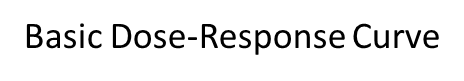 Response
Dose
[Speaker Notes: The dose-response curve is graph that plots the “dose” of a given substance against the “response” attributed to the given dose.  The response may be liver disorders, respiratory system disease, or death.  In this example, the response is minimal with a low dose, then gradually increases as the dose increases.  At some dose, the maximum effect will occur.

Example:  The caffeine in a small cup of coffee may cause a person to feel more alert.  However, as more caffeine is consumed, the effect will increase to the point that the individual is experiencing jitters and a racing heartbeat.  This is an example of a more gradual effect.]
Dose-Response CurveExample 2
Basic Dose-Response Curve
Response
Dose
[Speaker Notes: In this example, the response is low until a certain “threshold” dose is reached, then the response increases rapidly with a small dose increase.

Example:  Capsaicin is the chemical in hot peppers that makes them spicy.  With a small increase in dose, capsaicin can make the sensation associated with food go from flavorful to painful.  This is an example of a rapid onset of effects with a small dose increase.]
Toxicokinetics
What is Toxicokinetics?
Def.:  The study of “what happens to a chemical when it enters the body”
Including:
Absorption processes
Distribution through the body
Biotransformation (metabolism of the substance)
Excretion
[Speaker Notes: What is Toxicokinetics?  It is the study of “what happens to” a chemical (substance) once it enters the body.  This term is most commonly used when discussing hazardous materials.  A similar term, applied to medications, is pharmacokinetic – what happens to a drug once it enters the body.  Additionally, these same principles also apply to the consumption of food, and the uptake and utilization of vitamins, minerals, and other nutrients – the term “nutrition” is used in this case.

A brief description of the primary stages of toxicokinetics is provided below, a more detailed description is provided in the following slides

Absorption:  Regardless of the route of exposure, substances eventually enter the body’s systems through the process of absorption

Distribution: Once a substance enters the body, it is distributed to different parts of the body, i.e. the target organ systems for the substance

Biotransformation:  The process of chemically changing a substance once it enters the body

Excretion: The elimination or removal substances and/or their metabolites through various routes

The principles of toxicokinetics play a role in developing health/exposure information for SDSs, including: recommended exposure levels, routes of exposure, target organ systems, symptoms of exposure, etc.]
Routes of Exposure – Slide 1
How can chemicals from the workplace enter workers’ bodies?
Workplace routes of exposure
Inhalation
Contact
Absorption
Ingestion
Injection
Multiple routes of exposure
[Speaker Notes: As previously discussed, “Route of Exposure” refers to the method by which a worker is exposed to a substance and how that substance may enter a person’s body.  In the workplace, the concern is regarding the hazardous materials used in the workplace and how these materials may enter the body.  The “site of action” (where the substance’s effect(s) take place) is not necessarily dictated by the route of exposure.  For example, the inhalation of many organic solvent vapors may cause mild irritation symptoms in the respiratory system but are capable of causing more significant adverse health effects in other organ systems, such as the liver or kidneys.  Whereas a substance such as silica dust, exerts its adverse effects in the respiratory system, specifically the lungs.

Each of these “Routes of Exposure” represent the beginning of the initial stage of toxicokinetic process – Absorption.  Regardless of how the workplace exposures occur, ultimately, the substances to which a worker has been exposed enter the worker’s body through absorption.  A few exceptions include particulates that damage the respiratory system (silica dust, asbestos fiber), or corrosive materials that cause damage to the skin.]
Routes of Exposure – Slide 2
Inhalation:
Primary exposure route for air contaminants
Substance enters the body through the respiratory system
Adverse effect may occur:
Respiratory system
Any other target organ system
[Speaker Notes: Inhalation:  This route of exposure allows hazardous materials to enter the body via the respiratory system. The substances are inhaled as workers breath.  This is the most important exposure route for air contaminants, such as gasses and vapors, fumes, airborne particulates, and other aerosols. The adverse effects make take place in the respiratory system, or the contaminant may gain access to the circulatory through absorption as part of the gas exchange system.  

Many, if not most air contaminants have the potential to cause irritation of the respiratory system.  However, some, such as asbestos, silica dust, coal dust, etc. have the potential to cause life-altering damage to the respiratory system.  Others, such as solvent vapors, lead dust, carbon monoxide, etc. cause adverse effects in other target organ system.]
Routes of Exposure – Slide 3
Contact:
 Generally associated with materials that cause damage to the skin
Primary concern for exposure to corrosives
Acids and bases
Contact may lead to other routes of exposure
Absorption
Ingestion
[Speaker Notes: Contact:  This route refers to the substance coming in contact with the surface of the skin.  Generally, contact occurs through handling a substance and exposure is limited to hands, wrists, and forearms.  However, splashing or spraying during material handling can result in substance splashing on the face and neck, or in the eyes.  Additionally, accidental spill can result in other parts of the body being exposed.  Often, the primary focus of contact exposures is to corrosives, acids and bases.  These chemicals are capable of causing severe dermal destruction.  However, contact with solvents can result in the defatting of the skin, resulting in dry, chapped or cracked skin, and exposure through absorption thru the damaged skin.  In some cases, contact is the first step in a substance being absorbed through the skin – This will be discussed in more detail under “absorption”.]
Routes of Exposure – Slide 4
Absorption
“Skin” absorption
Generally, associated with chemicals being absorbed through the skin
Epidermis
Appendages
Damaged skin
Examples:
Carbon Tetrachloride
Pesticides
Sarin
[Speaker Notes: Absorption:  In this context, the discussion is centered around substances gaining access to systemic circulation via passing through the skin (absorption).  The skin comes in contact with many toxic substances.  However, it provides a tough barrier to prevent substances from entering the body.  But some substances can easily pass through the epidermis (outer layer of skin) into the dermis or gain access to the dermis through appendages (sweat and oil glands, and hair follicles).  Additionally, damaged skin (cracked, dry skin, cuts, etc.) can also allow substances to reach the dermis.  Once a substance enters the dermis (layer of skin under the epidermis), it can gain access to the capillary blood flow and be circulated throughout the body.  

Examples:
	Carbon Tetrachloride:  A solvent that can be easily absorbed through the skin, and if not controlled, can result in liver damage.
	Pesticides:  There are cases of agriculture workers receiving fatal doses of insecticides via skin absorption.
	Sarin:  Is a nerve agent that can easily pass through the skin.]
Routes of Exposure – Slide 5
Ingestion:
 Substances enter the body orally
Not considered an important route of exposure in industrial settings
Generally associated with cross-contamination or improper labeling/storage
[Speaker Notes: Ingestion:  The substance is consumed or swallowed, entering the digestive system.  This route of exposure is generally associated with cross-contamination, improper chemical labeling/storage, or the use of inappropriate containers to transfer or hold small amounts of “in-use” substances.  Food and/or beverages, disposable cups, dishes, etc. stored near hazardous substances may become contaminated and result in a worker ingesting a contaminant.  Using inappropriate containers, such as disposable cups, bowels, or utensils to transport, hold, stir, or otherwise manipulate a hazardous substance may result in the accidental ingestion of hazardous substances.  Once ingested, a substance’s adverse effects may act in the digestive system, or the substance may be absorbed into systemic circulation, following the same pathways as nutrients from food.

Example:  Employees that work around lead or chromate primers that enter lunchrooms in their work clothes or without washing hands can contaminate surfaces, such as counter tops, refrigerator and/or microwave oven handles, etc.  This can result in a cross-contamination of food or eating/drinking utensils and the possible ingestion of hazardous substances.]
Routes of Exposure – Slide 6
Injection:
The substance is injected or inserted under the skin or into tissue
Industrial workplaces:
Often associated with accidental cuts or punctures by contaminated tools or other equipment
Damaged skin
Healthcare workplaces:
Often associated with punctures (needle sticks) or other “sharps”
[Speaker Notes: Injection:  Substances are injected into the body via a wound caused by a sharp object or via a powerful stream of liquid, such as a power washer.  In many workplaces, this type of exposure would typically be associated with an “accident” involving a cut or puncture wound.  The amount of substance entering the body is typically negligible and does not amount to a significant exposure.  However, in the healthcare industry, a cut or puncture wound caused by a syringe needle, scalpel blade or other ‘sharp” contaminated with the blood (or other body fluid) can result in the development of a very significant illness, such as HIV or hepatitis.]
DistributionA General Overview – Slide 1
Movement of toxic substances through the body
Entering capillary blood flow and the circulatory system
Transport through the lymph system
Transported to receptor sites or storage sites
[Speaker Notes: Distribution:  After substances enter the body (absorbed through various pathways), the substances are distributed throughout the body through numerous pathway, including blood flow and the lymph system.  The distribution pathways and sites of deposition are substance (or class of substances) specific.  

Once a toxic substance enters the body, it will move to other areas in the body.  The first step is for the substance to enter capillary blood flow (the circulatory system).  Once in the blood, some substance become bound to plasma protein or remains unbound (free substances).]
DistributionA General Overview – Slide 2
Storage of substances is based on a particular substance’s chemical properties
Primary storage sites:
Adipose tissue (fat)
Lipid (fat) soluble substances
Bone
Substances that can be incorporated into the bone
Liver and Kidney
Toxins can bind with proteins in these organs
[Speaker Notes: Storage:  As substances are distributed through the body, they migrate to storage sites, based on the nature of their physical and chemical properties.  Primary storage sites include adipose tissue (fat), bone, liver, and kidneys.

Adipose tissue:  This is a common storage site for lipid (fat) soluble compounds (lipophilic compounds).  Examples include organic solvents, such as toluene, hexane, etc.; polychlorinated biphenyls (PCBs) and polybrominated biphenyls (PBBs) are also included in this group.

Bone:  Some elemental and radioactive compounds, such as lead, fluoride, and strontium are stored in the skeleton.  Some compound stored in the bone may not present a problem, such as lead.  However, other compounds may cause damage to the skeleton, such as the absorption of radium into the bone (radium necrosis)

Liver and Kidney:  Proteins located in these organs bind and store some toxicants, especially some solvents.]
Biotransformation – Slide 1
Does a substance that enters the body remain or stay the same, unchanged?
Not necessarily!! – Biotransformation may occur
Def.: “Process by which a substance is changed from one chemical to another chemical within the body”
[Speaker Notes: Biotransformation:  As substances are absorbed into the human body, several different chemical reactions may take place and convert them into other chemical compounds.  This process is necessary to utilize the nutritional components of consumed food and detoxify toxins that have entered to body.  However, there are also substances that are transformed (bio-activated) into metabolites that have toxic properties.  The physiology of these reactions can be very complicated and does not fall under the scope of this training presentation, therefore, it will not be discussed in detail.]
Biotransformation – Slide 2
Biotransformation functions
Transforms absorbed nutrients into substances required for normal body function
Detoxifies and eliminates waste products
Detoxifies lipophilic (environmental) toxins
Bioactivation
[Speaker Notes: As introduced in the previous slide, biotransformation is a term that describes several physiological processes used to change substances that enter the body.  There are four primary biotransformation functions.

Biotransformation is a defense mechanism used to change the properties of toxic substances to detoxify and eliminate the substance.  This process may require two phases of metabolism to complete.

Lipophilic: toxins:  These are substances that have an affinity for fat; they will dissolve in it or combine with it.  Organochlorine pesticides are examples of lipophilic compounds

Bioactivation:  This is a condition where the metabolite of a substance is toxic and may result in some adverse effect.]
Pathways of Elimination
Removal of toxins, their metabolites, and other waste
Common pathways:
Urine
Feces
Exhaled air
[Speaker Notes: Pathways of Elimination:  Substances that are absorbed into the body and their metabolites are generally eliminated from the body through three common pathways, urine, feces, and exhaled air; other minor pathways include sweat or breastmilk.  Substances may be eliminated via multiple pathways. 

Urine:  The kidneys are the primary route of excretion of toxicants from the body.  Several processes in the kidneys filter and concentrate contaminants, which are then eliminated with urine.  This pathway is used by many organic solvents, such as toluene.

Fecal Excretion:  Toxins are excreted by the liver into the gastro-intestinal (GI) tract and eliminated with dietary waste.  Heavy metals, such as arsenic, lead, and mercury are eliminated through this pathway.

Exhaled air:  This pathway is the primary method of eliminating toxicants that exist in a gaseous phase in the blood.  The blood gasses are passively diffused from the blood to the alveolar cells and to the lung airspaces and leave the body though exhaled air.  Substances such as ethyl alcohol and organic solvents may be eliminated through this pathway.]
Target Organ Systems
Sites in the body where hazardous substances produce damage
Common target organ systems include:
Skin
Respiratory system (lungs and associated airways)
Renal system (kidneys, ureters, bladder, urethra)
Reproductive system
Women: ovaries, uterus, fallopian tubes, etc.
Men: testicles, prostate, seminal vesicles, etc.
Gastro-intestinal system (mouth, throat, stomach, intestines, etc.)
Nervous system (brain, spinal cord, peripheral nerves, etc.)
Hematopoietic system (blood cell system)
[Speaker Notes: Target Organ Systems:  Once potentially harmful materials enter the body through one of the routes of exposure, they are distributed throughout the body via the circulatory system (blood).  This includes a specific site or sites where specific substances produce damage.   Some substances have an affinity for and cause damages to only one organ system, while other substances may cause damage to multiple organ systems.  As small quantities of contaminants enter the body, they may be metabolized and eliminated before an adverse health effect is manifested.  However, when large acute doses or chronic exposures occur, the body may not be able to “keep up” with the introduction of hazardous substances and the “overexposure” may lead to adverse effects.  Occupational exposure limits are, in part, intended to keep workers from receiving an exposure that may overwhelm their body.]
Closing Comments
Occupational exposures
Natural defenses
Utilize OELs
Control exposures
[Speaker Notes: Occupational exposures:  Many workers are exposed to toxic substances while at work and in most cases, this exposure does not constitute a significant risk.

Natural defenses:  The human body is capable of transforming/detoxifying and eliminating toxic substances that enter our bodies through occupational and non-occupational exposures.  However, when the exposure becomes too great, the substance can overwhelm the bodies systems and adverse effects may manifest in the individual.  

Occupational Exposure Limits:  OSHA and other organizations have developed occupational exposure level guidelines that offer some guidance as to exposure levels that are “safe” for most workers.  However, it should always be remembered, these guidelines are not a defined line between “safe” and “unsafe”.  

Controlling exposures:  The company and the workers should do their parts to keep all exposures to the lowest levels, feasibly possible, through the use of engineering and administrative controls, and personal protective equipment.  Additionally, a robust hazard communication training program can provide workers with knowledge they need to actively participate in protecting themselves from hazardous substances and contributing to the companies overall safety program.]